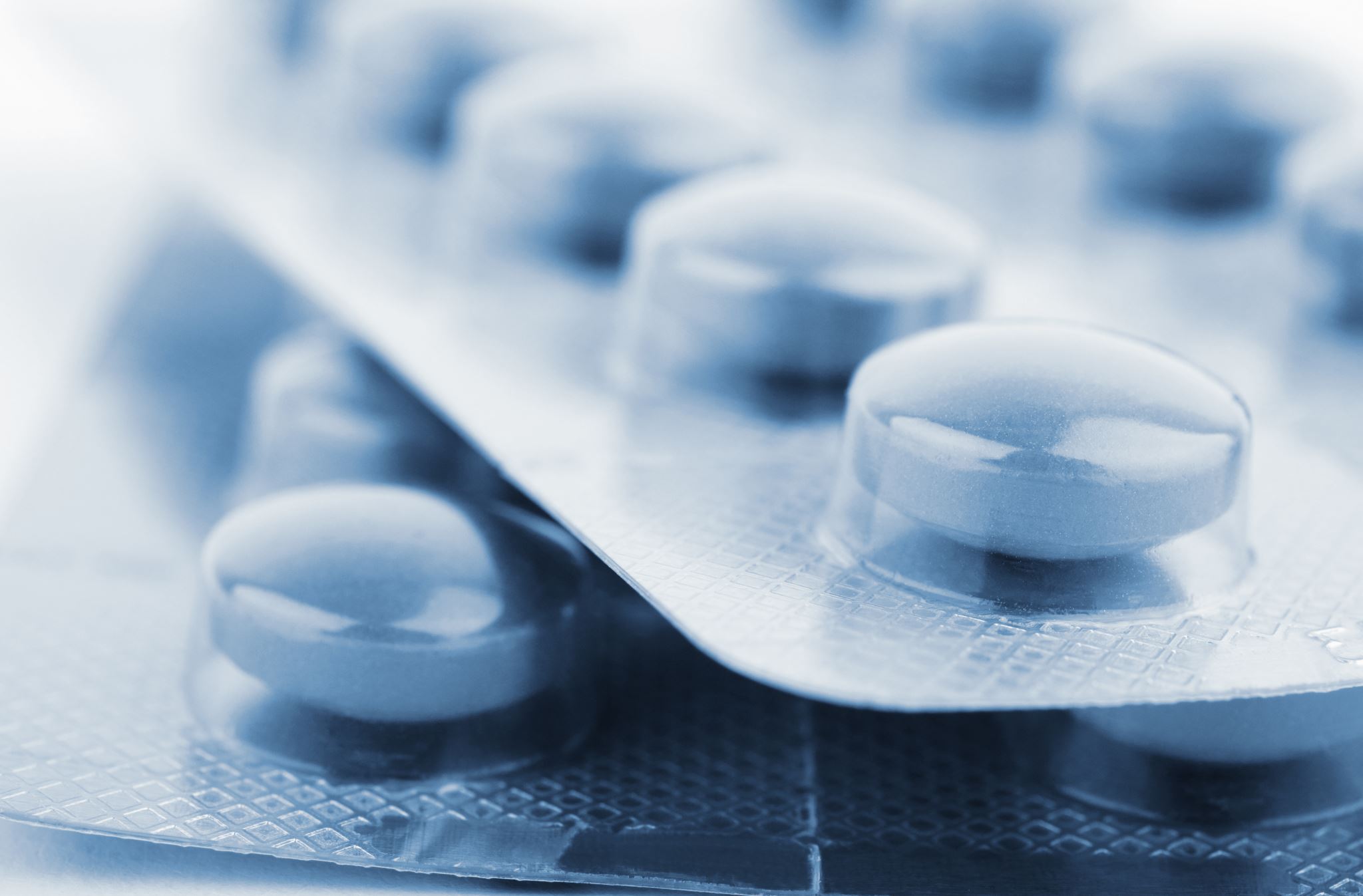 Лечение гипераммониемии при заболеваниях из группы органических ацидемий
Докладчик: Печатникова Н.Л.
Наследственные заболевания с гипераммониемией
Нарушения цикла мочевины (Е72.2)
Недостаточность NAGS
Недостаточность CPS-1
Недостаточность OTC (Е72.4)
Цитруллинемия 1 типа
Аргининянтарная ацидурия
Аргининемия
Органические ацидурии/ацидемии
Другие наследственные
нарушения
Пропионовая ацидурия
Метилмалоновая ацидурия 
Изовалериановая ацидурия
Недостаточность карбоангидразы Vа
Недостаточность пируваткарбоксилазы (неонатальная форма)
Недостаточность орнитинаминотрансферазы
Синдром гиперинсулинизма-гипераммониемии
Нарушения обмена кобаламина
Недостаточность АТФ-синтазы и другие нарушения дыхательной цепи
Синдром HHH (гипераммониемия, гиперорнитинемия, гомоцитруллинурия)
Цитруллинемия 2 типа
Лизинурическая непереносимость белка
Нарушения окисления жирных кислот
Недостаточность среднецепочечной        ацил-КоА-дегидрогеназы
Системный дефицит карнитина
Дефекты окисления длинноцепочечных жирных кислот и другие родственные нарушения
Наследственные заболевания с гипераммониемией
Нарушения цикла мочевины (Е72.2)
Недостаточность NAGS
Недостаточность CPS-1
Недостаточность OTC (Е72.4)
Цитруллинемия 1 типа
Аргининянтарная ацидурия
Аргининемия
Органические ацидурии/ацидемии (Е71.1)
Другие наследственные
нарушения
Пропионовая ацидурия
Метилмалоновая ацидурия 
Изовалериановая ацидурия
Недостаточность карбоангидразы Vа
Недостаточность пируваткарбоксилазы (неонатальная форма)
Недостаточность орнитинаминотрансферазы
Синдром гиперинсулинизма-гипераммониемии
Нарушения обмена кобаламина
Недостаточность АТФ-синтазы и другие нарушения дыхательной цепи
Синдром HHH (гипераммониемия, гиперорнитинемия, гомоцитруллинурия)
Цитруллинемия 2 типа
Лизинурическая непереносимость белка
Нарушения окисления жирных кислот
Недостаточность среднецепочечной        ацил-КоА-дегидрогеназы
Системный дефицит карнитина
Дефекты окисления длинноцепочечных жирных кислот и другие родственные нарушения
Органические ацидурии/ацидемии
Группа наследственных нарушений обмена веществ, характеризующиеся недостаточностью ферментов, участвующих в обмене аминокислот, что приводит к накоплению токсических метаболитов, поражающих все органы и ткани
Дебют в первые недели/годы жизни
Первым симптомом может быть жизнеугрожающее состояние (эпилептический статус, кома)
Кризовое течение
Выявляются методом ТМС (войдут в программу расширенного скрининга)
Терапия пожизненная
Заболевание для включения: 

Другие виды нарушений обмена аминокислот с разветвленной цепью  (Код МКБ-10: Е71.1)

Препарат для включения:

Карглумовая кислота (Carbaglu® Carglumic Acid Waymade ®)
Гипераммониемия
Симптомы гипераммониемии
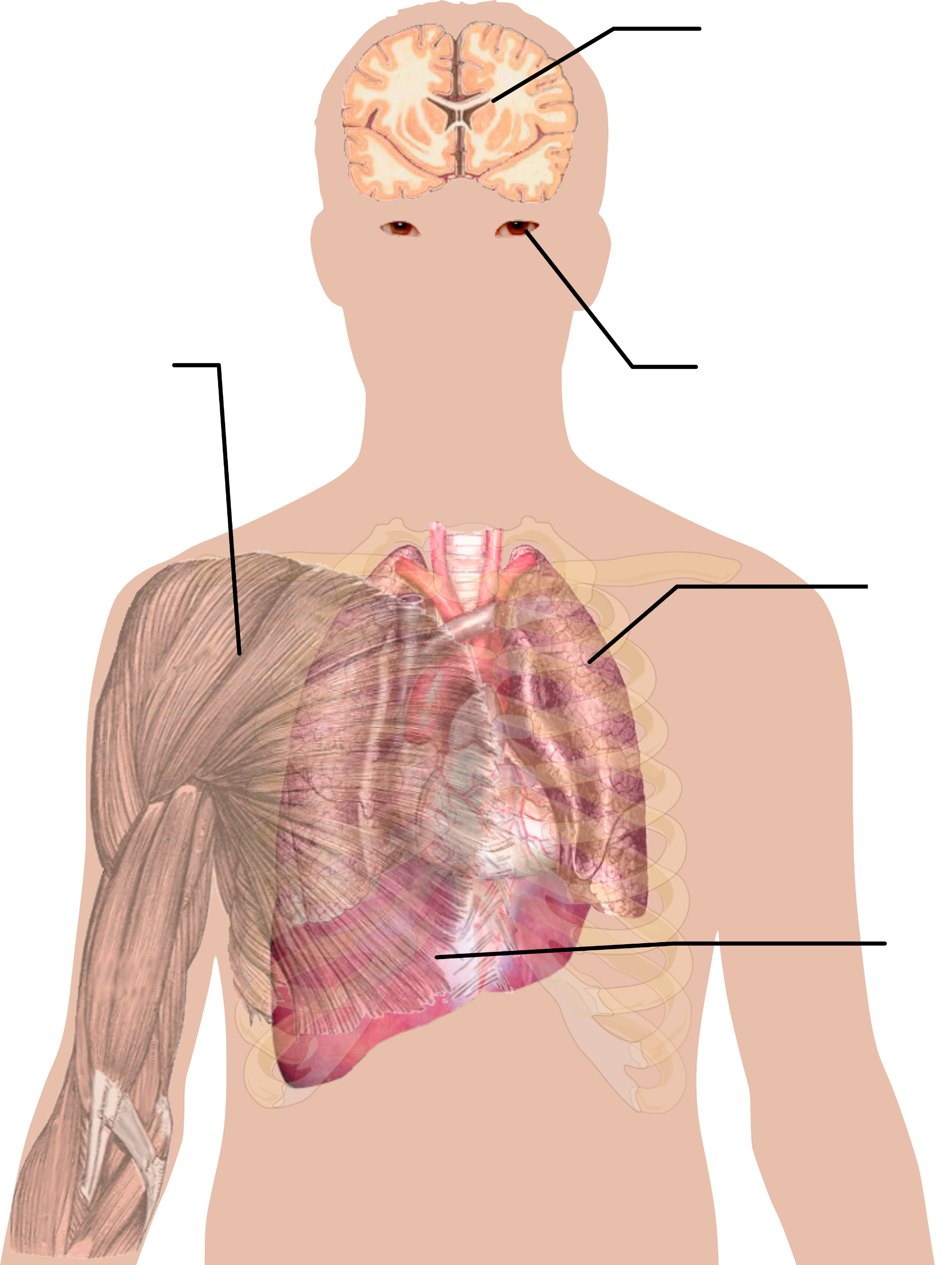 ЦНС
Общие
Возбуждение
Летаргия
Кома
Задержка развития
Орган зрения
Мышечные/Неврологические
- Отек зрительного нерва
Нарушение координации
Гипотония или гипертонус
Атаксия
Тремор
Судороги
Декортикация или децеребрационная поза
Легочные
- Нарушение дыхания
Печень
- Гепатомегалия
Häggström, Mikael (2014). "Medical gallery of Mikael Häggström 2014". WikiJournal of Medicine 1 (2). DOI:10.15347/wjm/2014.008
[Speaker Notes: Karl S Roth, MD
Genetics of Hyperammonemia Clinical Presentation Updated: Sep 20, 2018
Author:]
Методы Коррекции гипераммониемии
Лечение гипераммониемии при органических ацидемиях
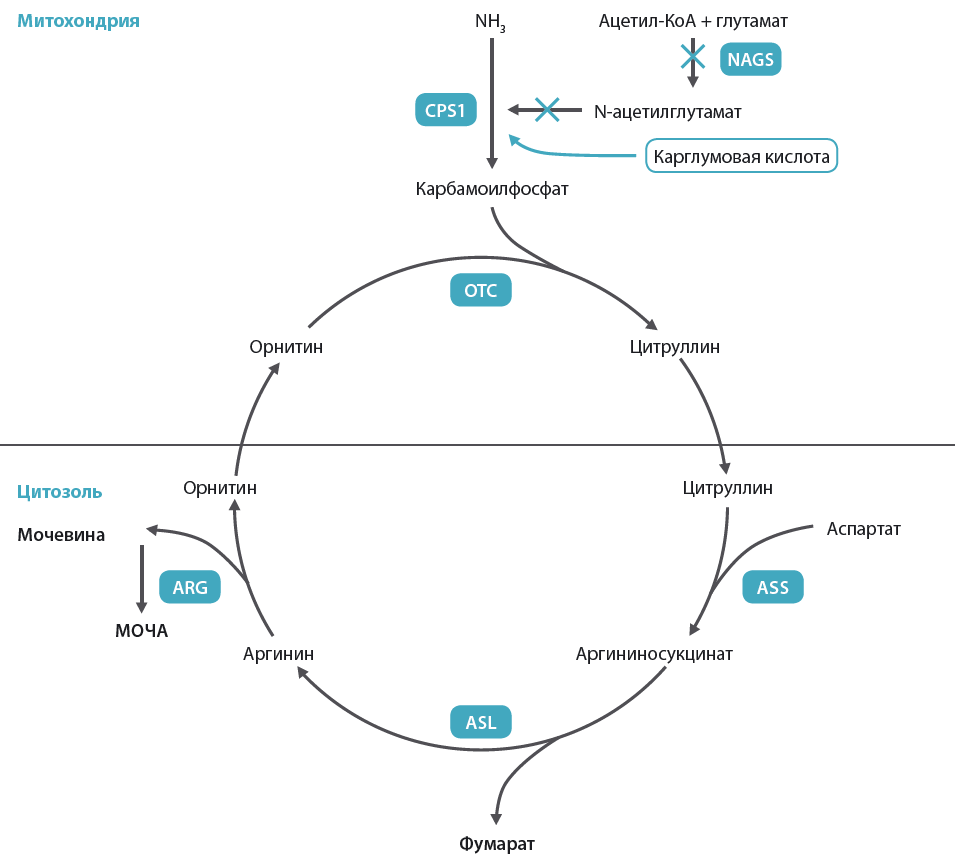 1. Nicholas Ah Mew, et al. N-carbamylglutamate Augments Ureagenesis and Reduces Ammonia and Glutamine in Propionic Acidemia Pediatrics July 2010, 126 (1) e208-e214
CPS1 -  карбамилфосфатсинтетаза 1 типа
NAG – N-ацетилглутамат
Патогенетическая терапия при органических ацидемиях
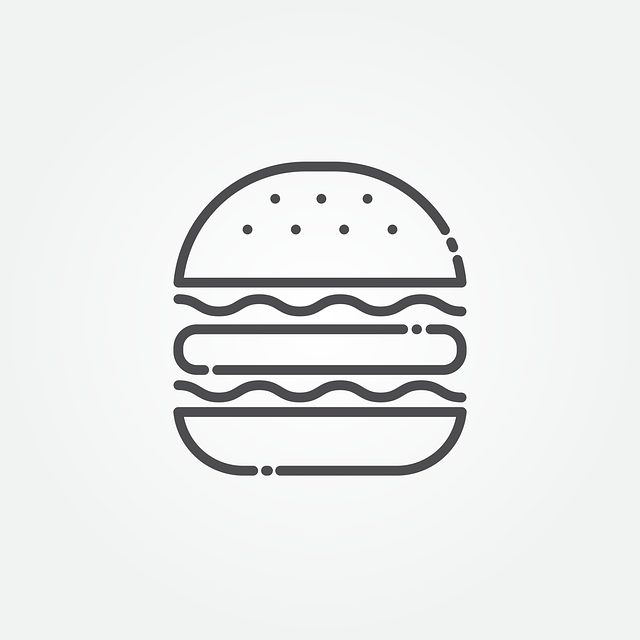 Карглумовая кислота
Таблетки диспергируемые 200мг/таб №60
Минимальная доза 100мг/кг/сутки
Максимальная доза 250мг/кг/сутки
Суточная доза делится на 2 -4 приема
Таблетки растворяются в 5-10мл воды и вводятся через рот или назогастральный зонд
Карглумовая кислота  быстро и эффективно снижает уровень аммония в плазме
Наибольшее снижение отмечено при комбинированной терапии
Медиана времени до нормализации аммония была 1.5 дня в группе комбинированной терапии (Карбаглю + скавенжеры) и 1.6 дней в группе монотерапии карглумовой кислотой
Данные пациентов 7 стран (1995-2009)  с ММА, ПА и ИВА и гипераммониемией (уровень NH3 плазмы  >60 мкмоль/л до лечения), с как минимум одним метаболическим кризом
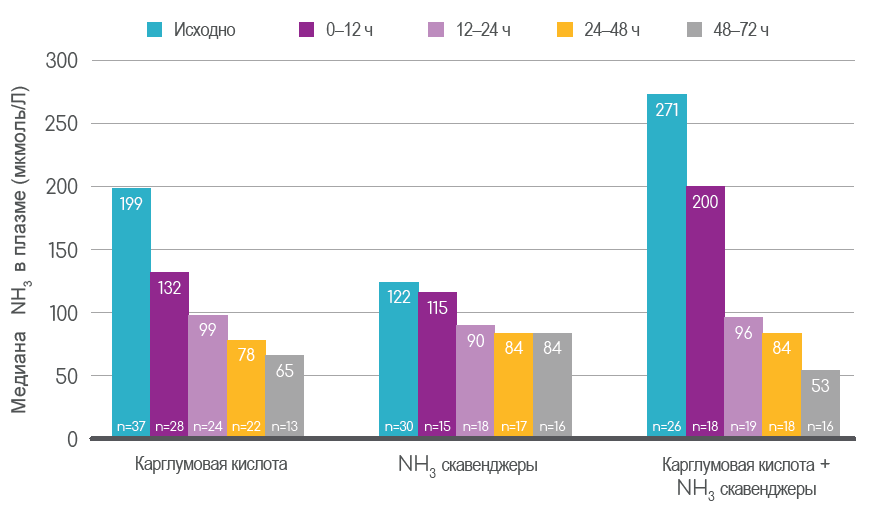 1. Chakrapani et al. Effect of carglumic acid with or without ammonia scavengers on hyperammonaemia in acute decompensation episodes of organic acidurias Orphanet Journal of Rare Diseases (2018) 13:97
Карглумовая кислота снижает частоту и тяжесть метаболических кризов и необходимость госпитализации
Применение карглумовой кислоты на протяжении 7-16 месяцев резко снизило частоту декомпенсации 
Ни один пациент не потребовал госпитализации
8 пациентов (возраст 2–20 лет) с ПА и ММА, наблюдавшихся в клинике университета Падова с августа 2014 – декабрь 20151
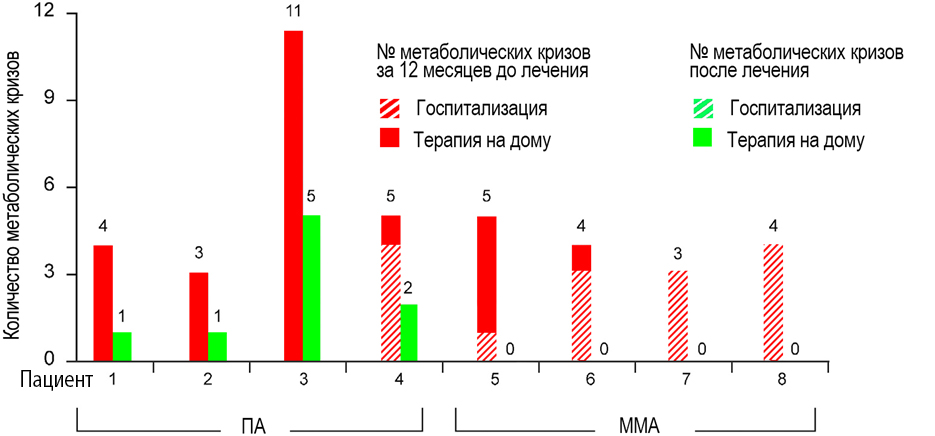 1. Alberto Burlina et al - Molecular Genetics and Metabolism Reports (2016): 8: 34–40
Карглумовая кислота повышает потребление натурального белка
Повышение суточного потребления белка и прибавка массы тела на фоне длительной терапии Карбаглю
8 пациентов (возраст 2–20 лет) с ПА и ММА, наблюдавшихся в клинике университета Падова с августа 2014 – декабрь 20151
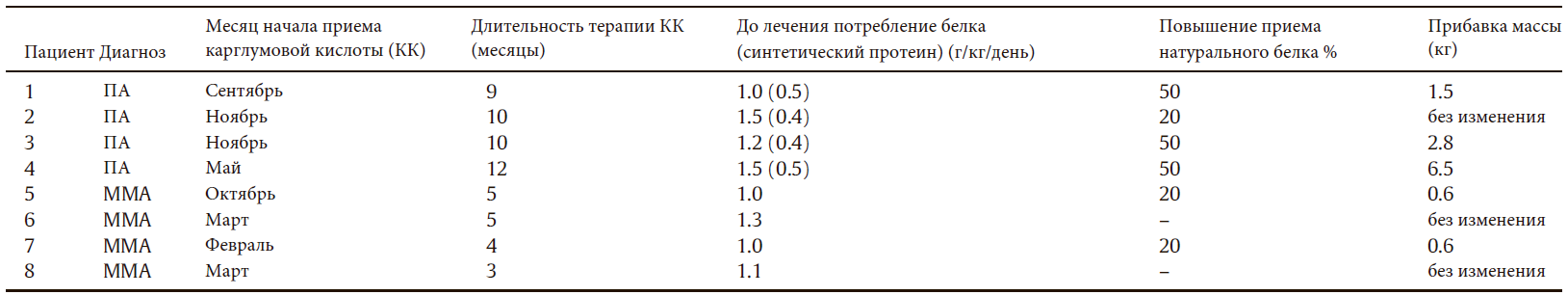 У всех пациентов  отмечено улучшение внимания, переносимости физической нагрузки и повышение физической силы
Пациенты повысили суточное потребление белка на 20-50% и прибавили в весе (0-6.5 кг), частично из-за снижения частоты метаболических кризов и улучшение аппетита
1. Alberto Burlina et al - Molecular Genetics and Metabolism Reports (2016): 8: 34–40
Критерии назначения Карглумовой кислоты
СПАСИБО ЗА ВНИМАНИЕ!